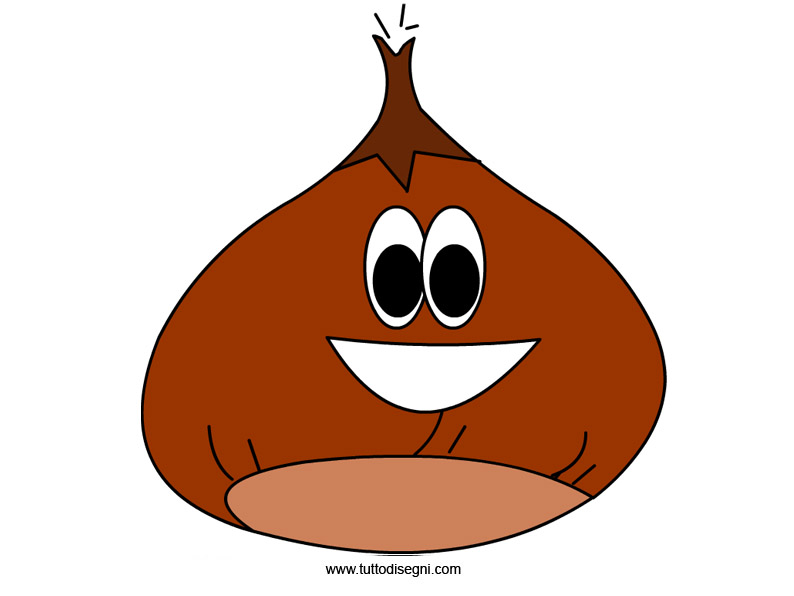 22  e  23 ottobre
CALDARROSTE
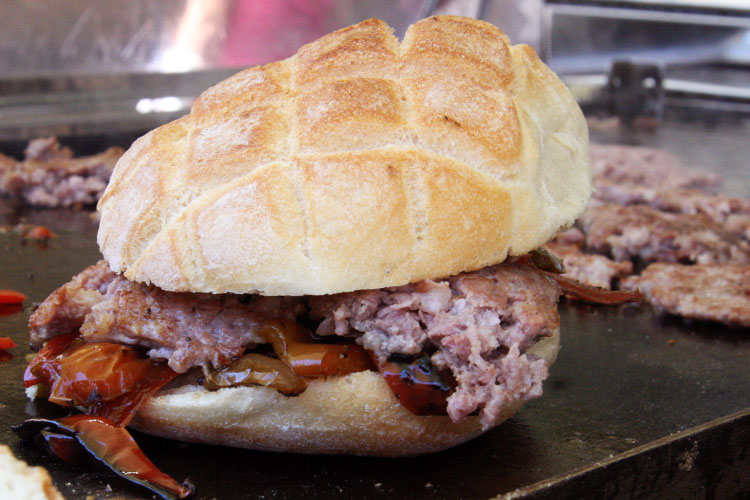 PANE   E   SALAMELLA
€ 3,00
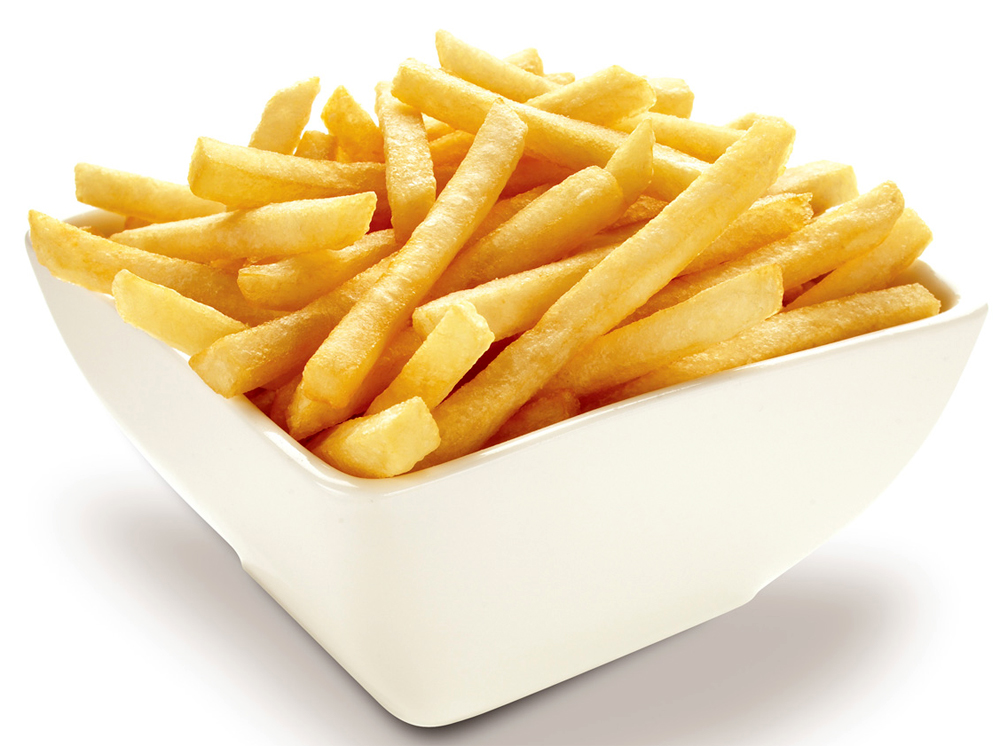 € 1,50
PATATINE
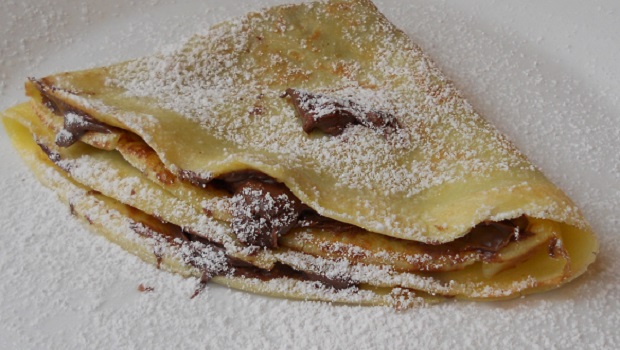 CREPES
€ 2,00
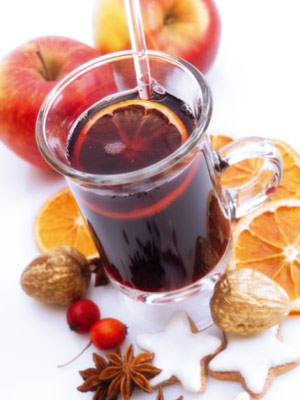 €  1,00
BICCHIERE  VIN  BRULE’